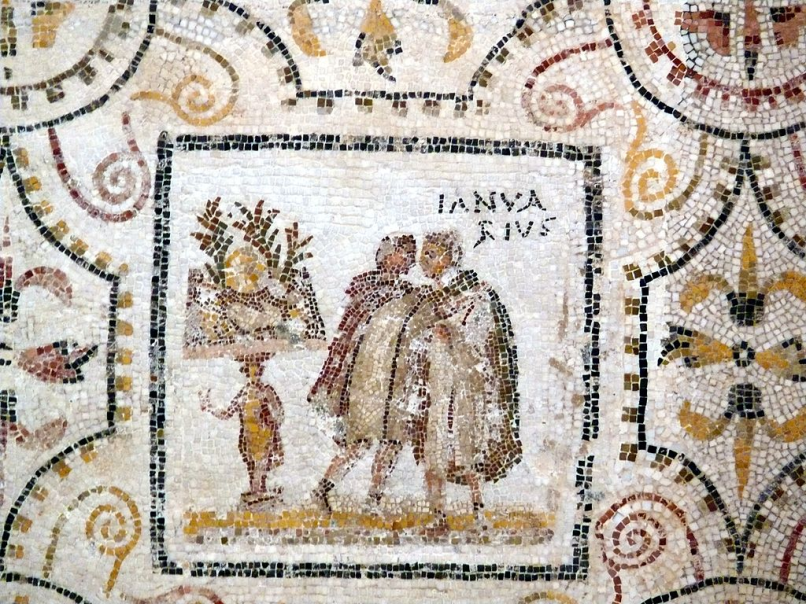 Ianuarius
"Sousse mosaic calendar January" by Ad Meskens - Own work. Licensed under CC BY-SA 3.0 via Wikimedia Commons - http://commons.wikimedia.org/wiki/File:Sousse_mosaic_calendar_January.JPG#/media/File:Sousse_mosaic_calendar_January.JPG
- Ime po bogu Janu, prvi mjesec postao u doba kraljevstva
1. Kalendae	F	Aesculapio / Vediovi / senatus legitimus
3.		C	Compitalia (do 5.)
9. 	  	NP	Agonalia 
11.		NP	Carmentalia
13. Idus	NP 	circenses Iovi Statori
14.		EN	dies vitiosus (natalis Marci 
					Antonii)
15. 		NP	Carmentalia
27.		C	natalis Castori, Polluci (ludi)
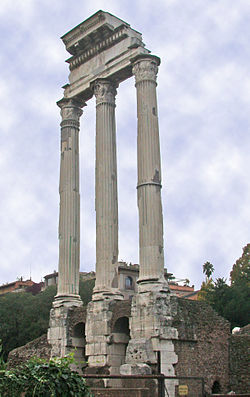 http://en.wikipedia.org/wiki/Temple_of_Castor_and_Pollux
1. januar(ij)a (kalendis ianuariis)
Govore se dobre želje, jede slatko (datulje, smokve, med), daruju novci ...
Konzuli stupaju na dužnost (od 153.pr.Kr.)
Oblače togu praetextu
Auspicije
Povorka senatora i vitezova od kuće konzula, s liktorima, klijentima i prijateljima, do Jupiterova hrama na Kapitoliju
Žrtvuju bijele bikove i polažu vota pro salute rei publicae
Stariji konzul predsjeda sjednicom senata
Objavljuje datume pomičnih svetkovina te godine
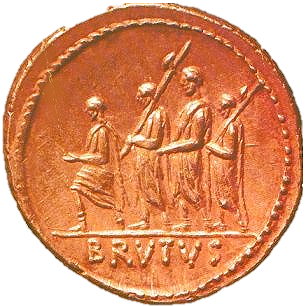 https://www.livius.org/site/assets/files/2945/lictor.jpg
Kompitalije (Compitalia)
Pomična svetkovina od 3 dana početkom januara
Iz doba Tarkvinija
U čast kućnim duhovima raskrižja (Lares compitales)
compitum = mjesto gdje se spajaju imanja
Prinose se medenjaci te glavice maka i češnjaka, žrtvuje se kokoš (magister vici)
Na svetište se vješaju plug, vunene lutkice za članove kućanstva i loptice za robove
Prilika za odmor, okupljanja,
   improvizirane predstave, 
   ples, igre, izgrede...
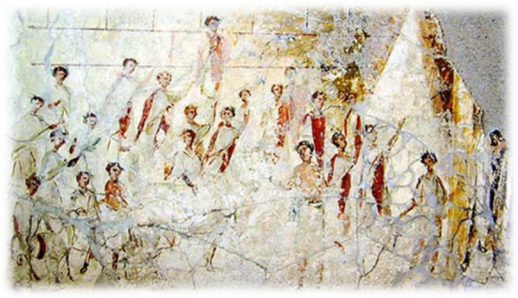 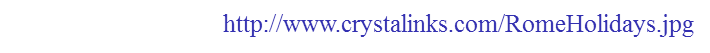 [Speaker Notes: Glavice za glave kućanstva božici Maniji]
Agonalije (Agonalia)
9. januara, 21. maja i 11. decembra 
možda i na Liberalije (Agonium Martiale ?)
Rex sacrorum žrtvuje ovna u Regiji 
Bogovima čuvarima cijele države
Posvećene Janu (?)
Nazvane prema riječi 
    Agonus, starom 
    imenu 
    za Kvirinal
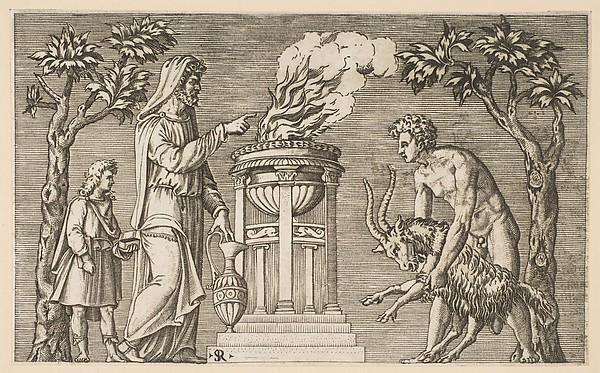 http://www.metmuseum.org/collection/the-collection-online/search/341465
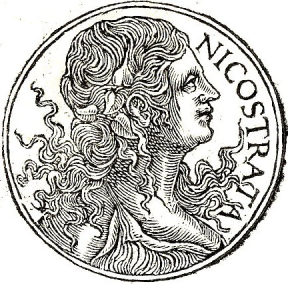 Karmentalije (Carmentalia)
11. i 15. januara
U čast božice Karmente 
Jedna od Kamena?
Proročica, zaštitnica porođaja i božanskih formula (carmen)
Imala je svoga flamena 
Žrtva isključuje svaku smrt 
plodovi, kolači...
ne smiju se nositi 
proizvodi od kože
Slave uglavnom žene
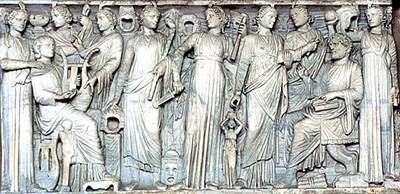 http://www.vroma.org/~araia/camenis.html
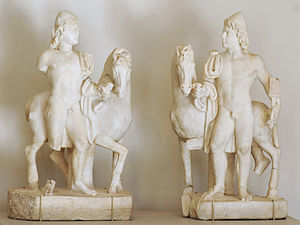 Dioscuri, Gemini, Castores
Kastor i Poluks (grč. Polideuk)
Blizanci
Sinovi Lede i Tindareja/Zeusa
Podijelili Poluksovu besmrtnost nakon Kastorove smrti
Zaštitnici mornara i sportaša (jahača, šakača i hrvača)
Pomogli Rimljanima protiv Tarkvinija Oholog i 
				Perzeja Makedonskog
 Muškarci se nikad ne zaklinju Kastorom
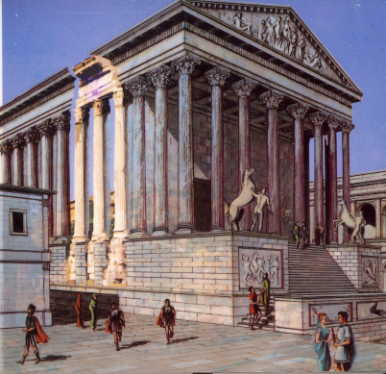 http://web.vdoh.org/teachers/schmollinger/rome/Castor&Pollux.jpg
[Speaker Notes: Bitka na Regilskom jezeru, 495.pr.Kr.
Bitka kod Pidne, 168.pr.Kr.]
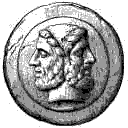 Jan (Ianus)
Italski bog vrata
ulazaka i izlazaka
početaka (i svršetaka)
Sin Saturna i kćeri rimskog ratara, Entorije
ili Kaos 
Ponekad mu se pripisuje žena Iana (Dijana) 
 bog sunca (vratar neba) i božica mjeseca
Ima dva lica s dvije strane glave (biceps, bifrons), ključ u ruci te štap – žezlo
 Jedno lice okreće prema ljudima vani, a drugim promatra obiteljske lare 
Možda najstariji rimski bog, prije Kvirina u trijadi
Nema flamena, rex sacrorum
Svetišta
Prolaz na Forumu s vratima koja se u doba mira zatvaraju, a u ratu otvaraju
U rimskoj povijesti bila su zatvorena 7 puta, od tog 3 za Augusta
Sagradio ga Numa Pompilije, a tamo je i Janov kip 2m 
  visok s licima što gledaju na I i Z
Janu su sveta sva vrata i svi 
  (slavo)luci
Brežuljak Ianiculum
utvrde uz luku na Tiberu 
	(trgovina)
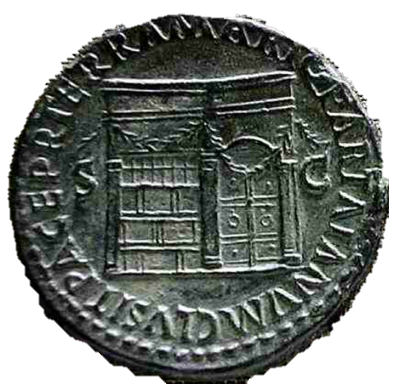 Neronov sestercij sa zatvorenim vratima Janova hrama
[Speaker Notes: Zatvoren za vrijeme Nume Pompilija, nakon 1. punskog rata, nakon bitke kod Akcija 29., 25.pr.Kr. (Galatia postaje rim provincija), negdje poč. 1.st. (1., 7. ili 13.g.), za Nerona i za Vespazijana]
Janov (?) slavoluk uz Forum Boarium u Rimu
Plan rimskih brežuljaka

http://www.roman-emperors.org/staticR.jpg
Slavi se na početku svega i uvijek se prvi spominje 
u molitvama, pri stupanju u službu ...
Prinosi mu se vino i miris na početku svih žrtava, s Junonom dijeli svake Kalende
Glavna su mu svetkovina Agonalije 
“Roditelj” je kalendara ~ ianuarius
Prvog ga se u molitvama spominje kako bi se “kroz njega, koji čuva pragove, dobio pristup kojem se god bogu poželi” 
Ovidije, Fasti I, 173-4
Ime
Ianus Geminus = dvostruki 
Curiatius = koji uvodi mladiće u pripadnost kuriji 
Patulcius = koji otvara, Clusius = koji zatvara
Carmen Saliare
“Budući da u svim stvarima počeci i svršeci nose najveću snagu, poželjno je da Jan bude prvi u žrtvovanju, jer mu ime potječe od ‘ići’” 
Ciceron, De natura deorum, II, 67 
“Sjedim pred vratima neba s umiljatim Horama / pa i sam Jupiter ide i vraća se mojom zaslugom: / stoga se zovem Ianus = vratar” 
Ovidije, Fasti, I, 125-127
[Speaker Notes: Možda se on prvi spominje i u Carmen Saliare]
Etruščani: 
Culsans – bog vrata 
		     - kip iz 3.st.pr.Kr. > 
Ani – bog neba s dva lica
vjerojatno posuđen od Itala
Indija: 
Gaņeśa - bog početaka, zapreka i mudrosti
prvi u molitvama 
dobiva slatko
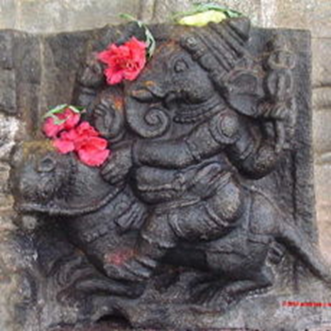 Grčke vaze s temom tebanskog mita
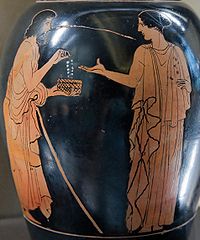 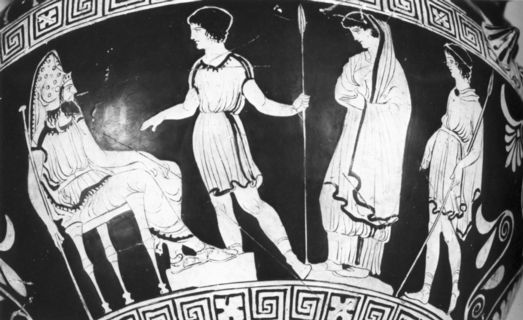 [Speaker Notes: Sfinga, Kapanej, Antigona i Kreont, Harmonijina ogrlica]
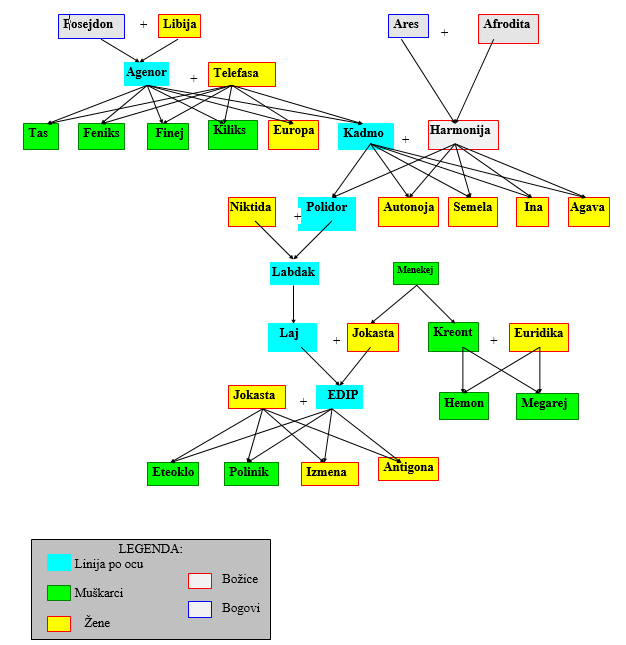 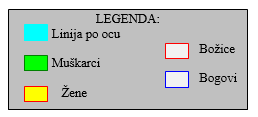